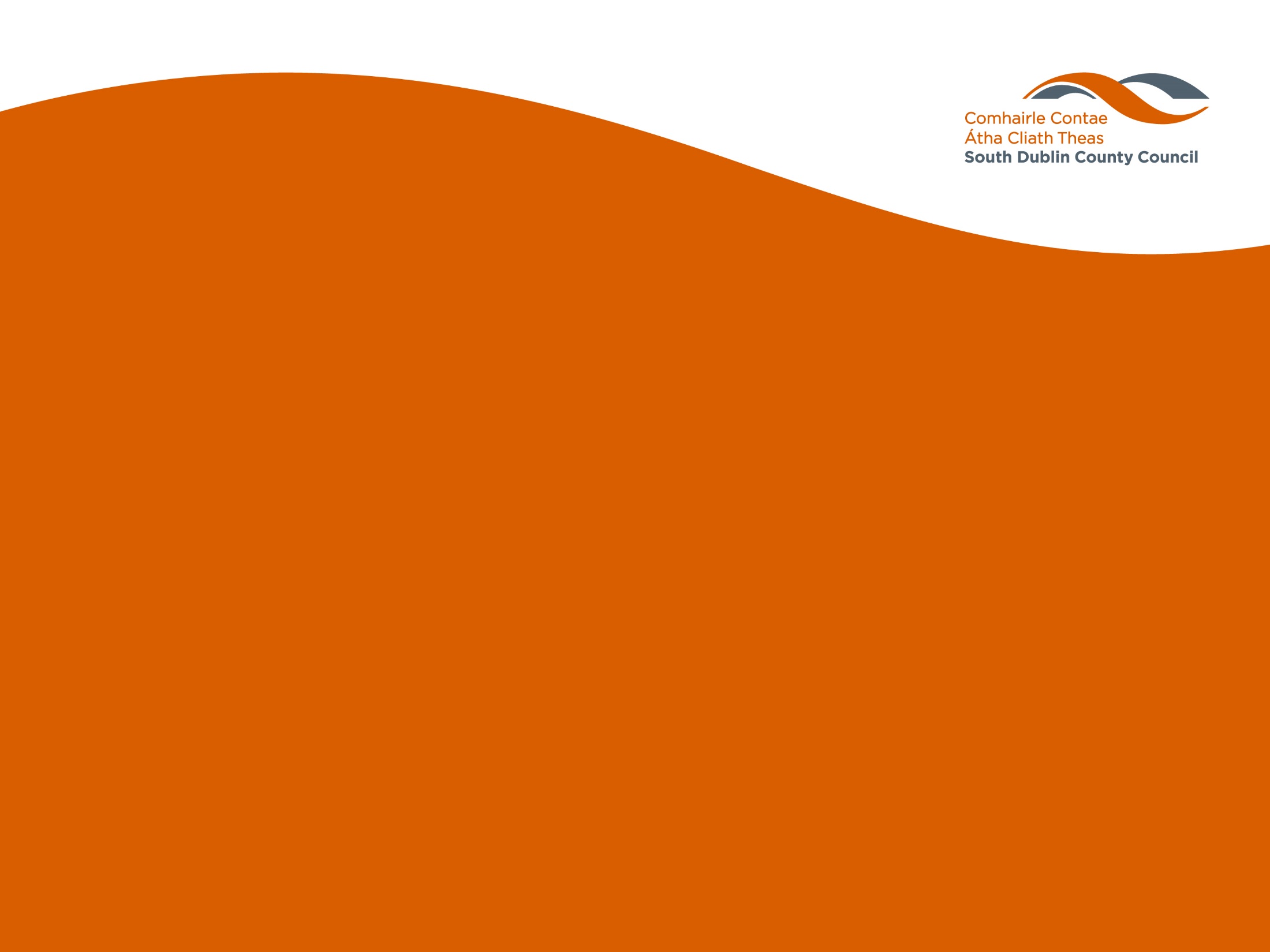 Homeless/Allocations Update 
Feb 2023
(including Homeless Presentations & Exits)
Housing Strategic Policy Committee
16th February 2023
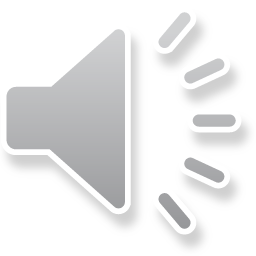 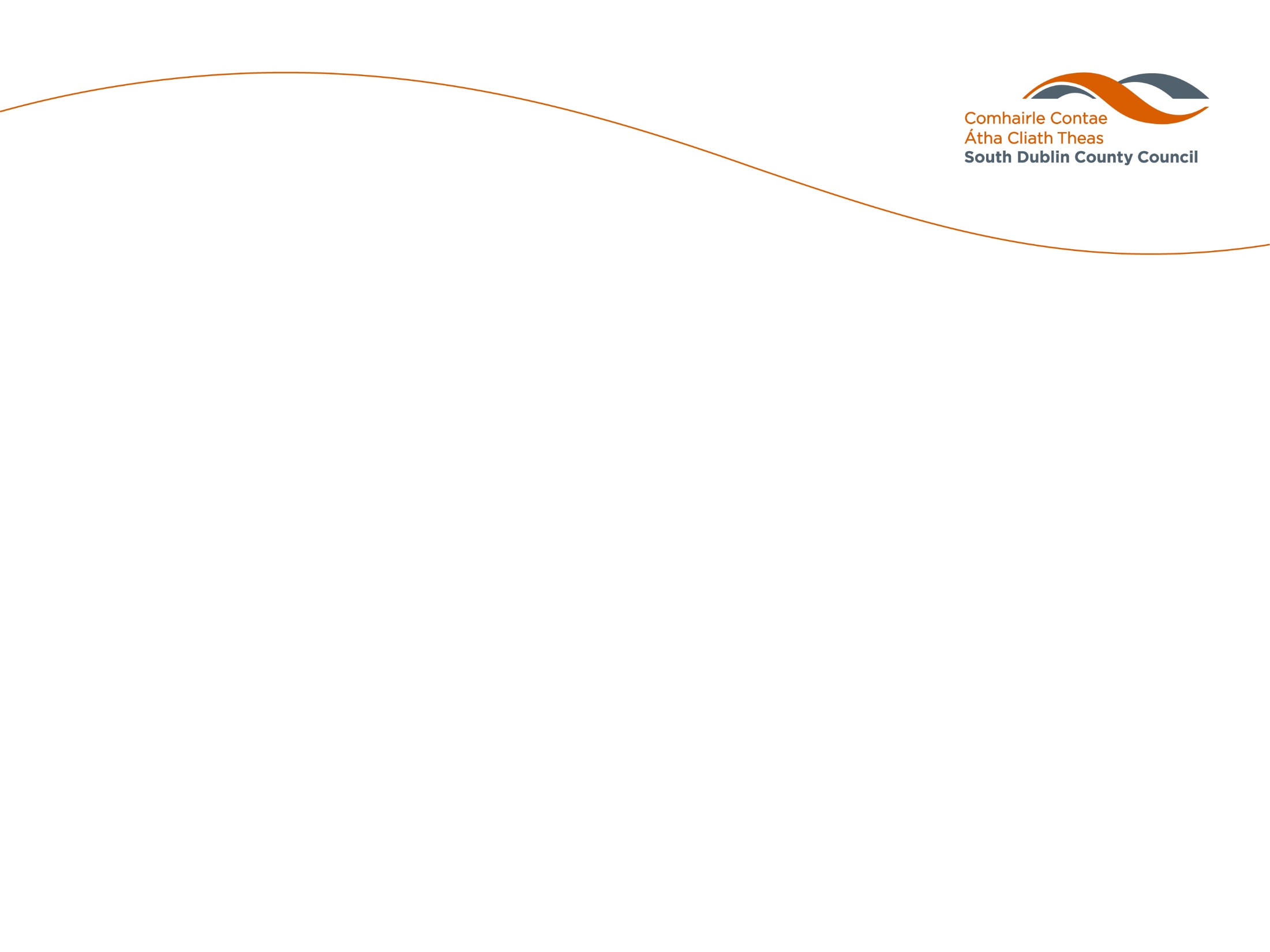 Social Housing List
1st February 2023
New Applications 2023
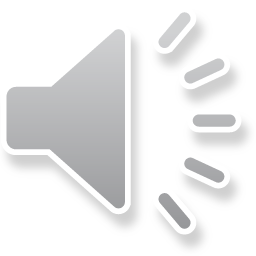 * 144 online, 108 hard copies
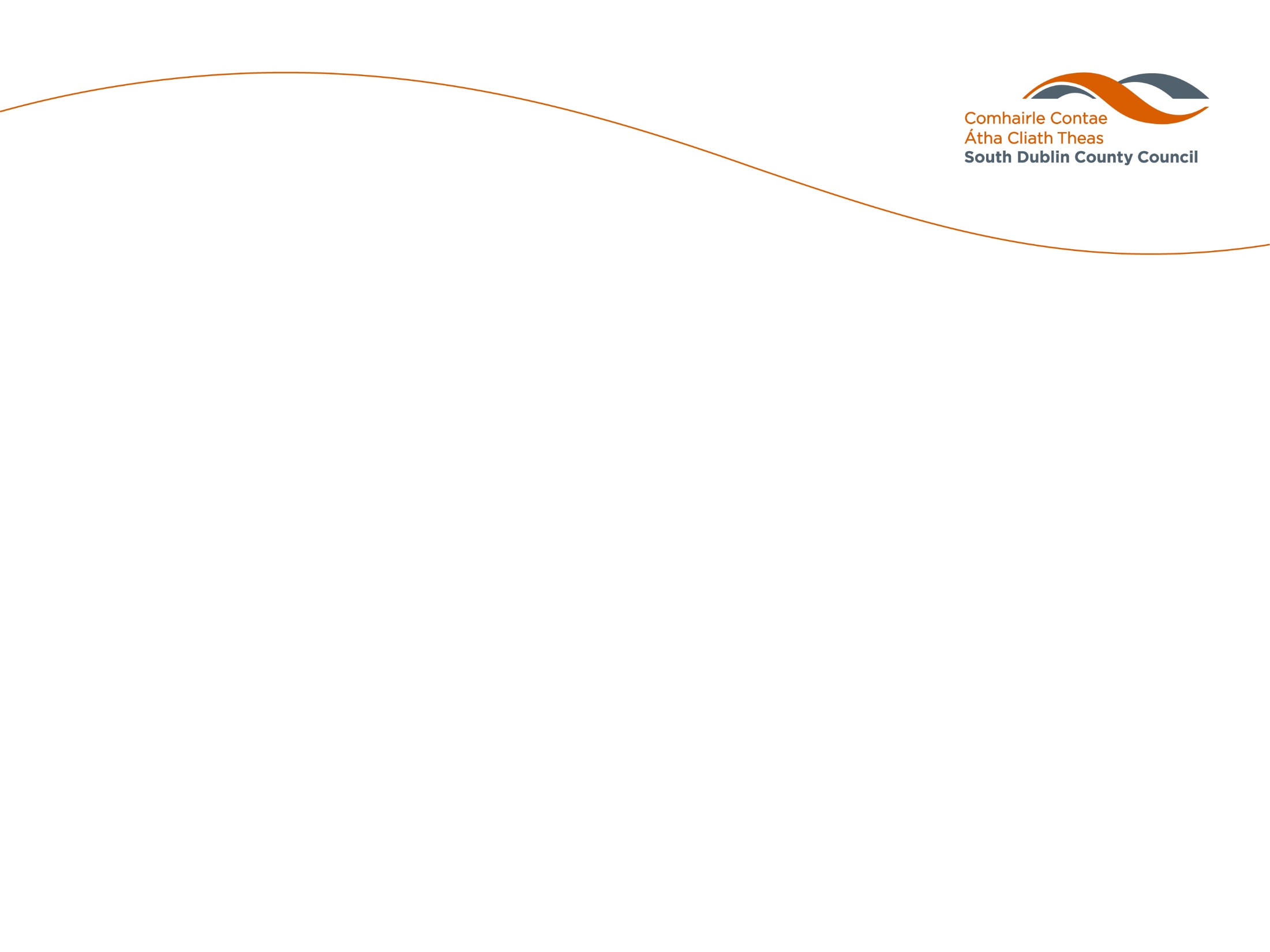 Online Housing Applications
Ability to complete application online
Video tutorials
Registration process for new users
MyApplications portal 
Save application until completed
Upload documentation
Messages received through system
234 Applications received to date (Dec 2022 & Jan 2023)
Full communications plan – social media/website
Process review to ensure prompt assessments
Section will not accept physical documents – requirement to upload to portal – phone or pc 
Support for vulnerable clients – paper copy
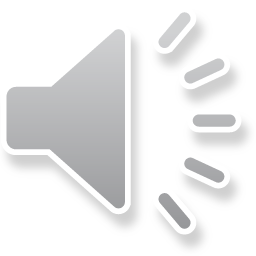 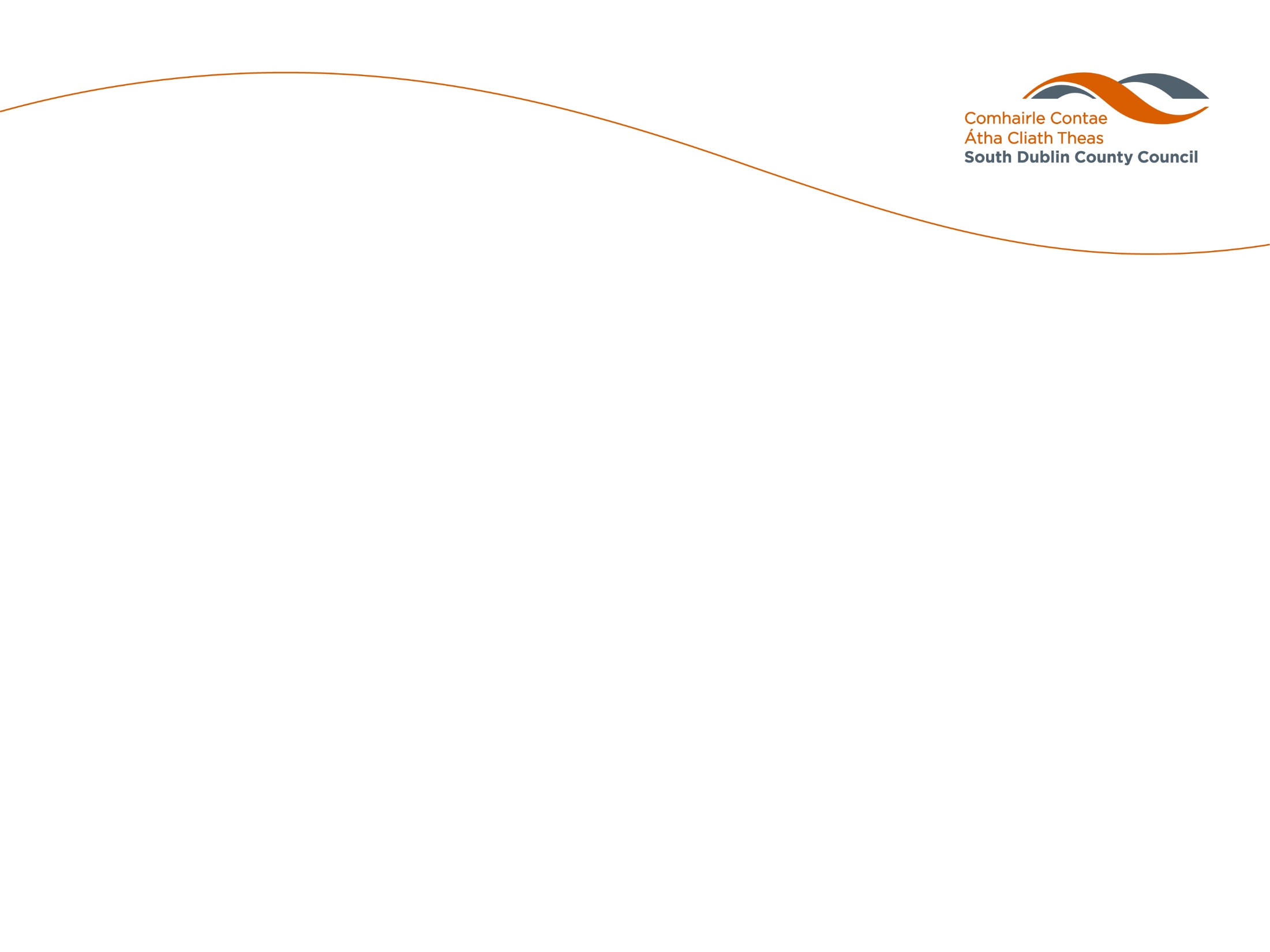 Allocations Report
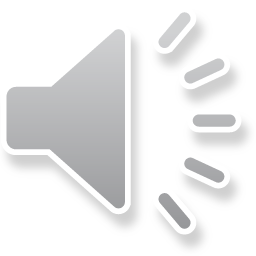 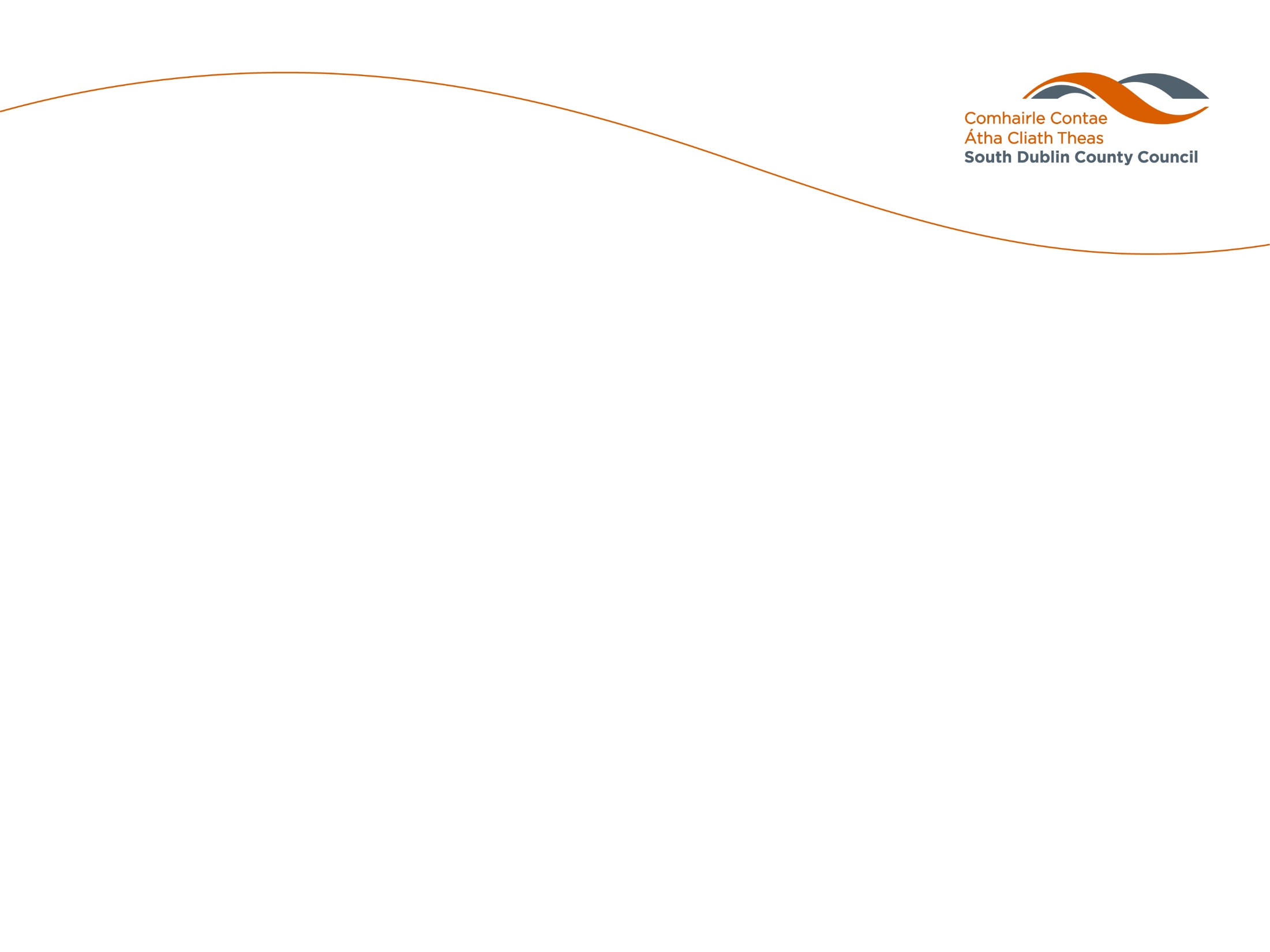 Allocations Report 2023
By Bedroom Size/Electoral Area and Avg Time on List
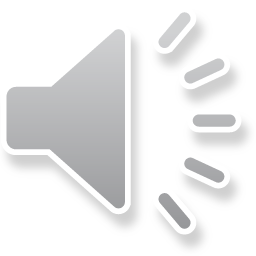 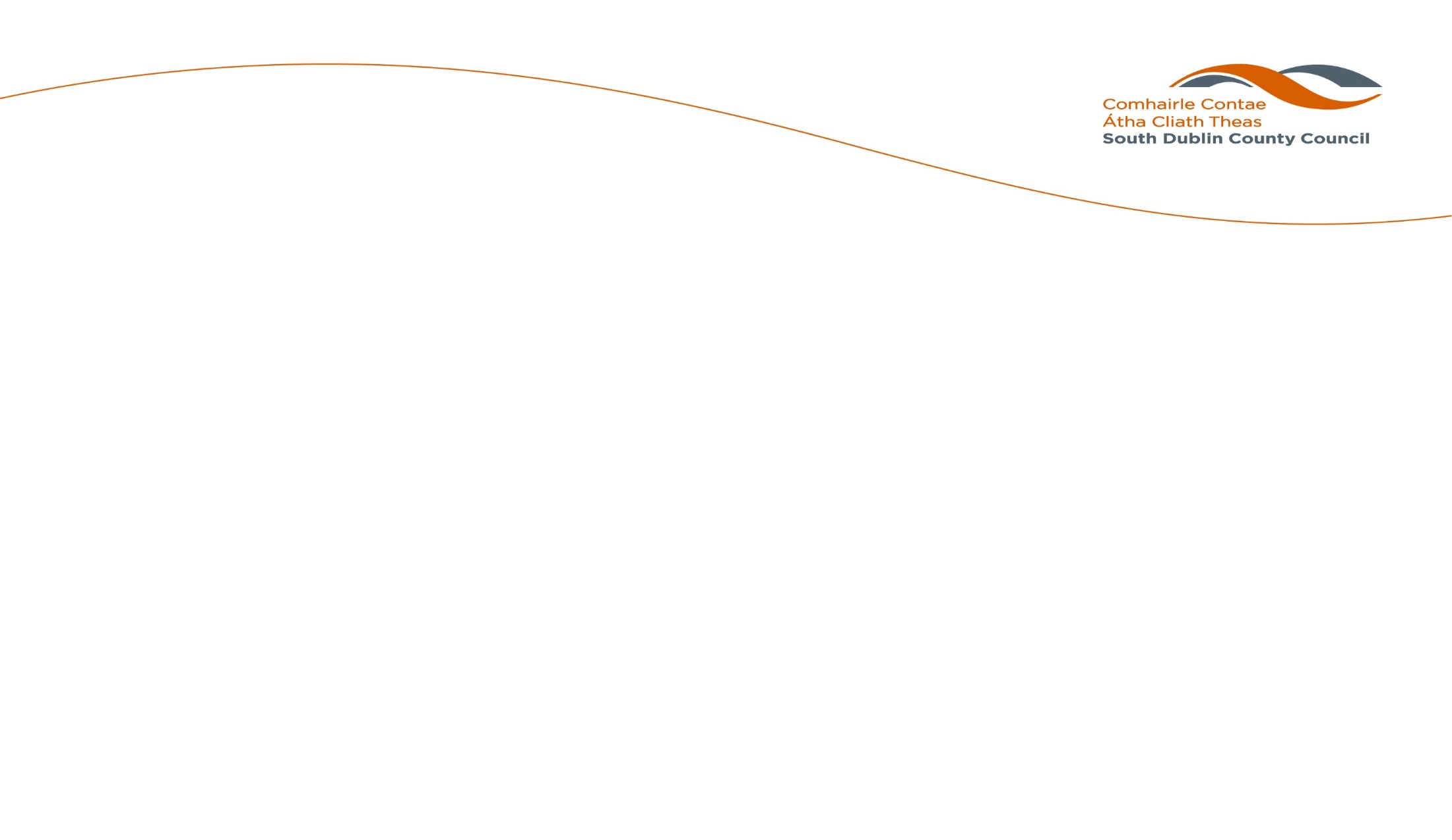 Refusals of Properties
193 refusals in 2022
18 refusals from families in EA
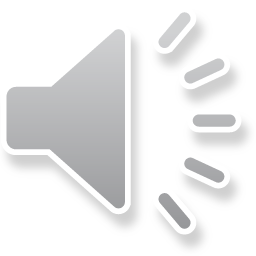 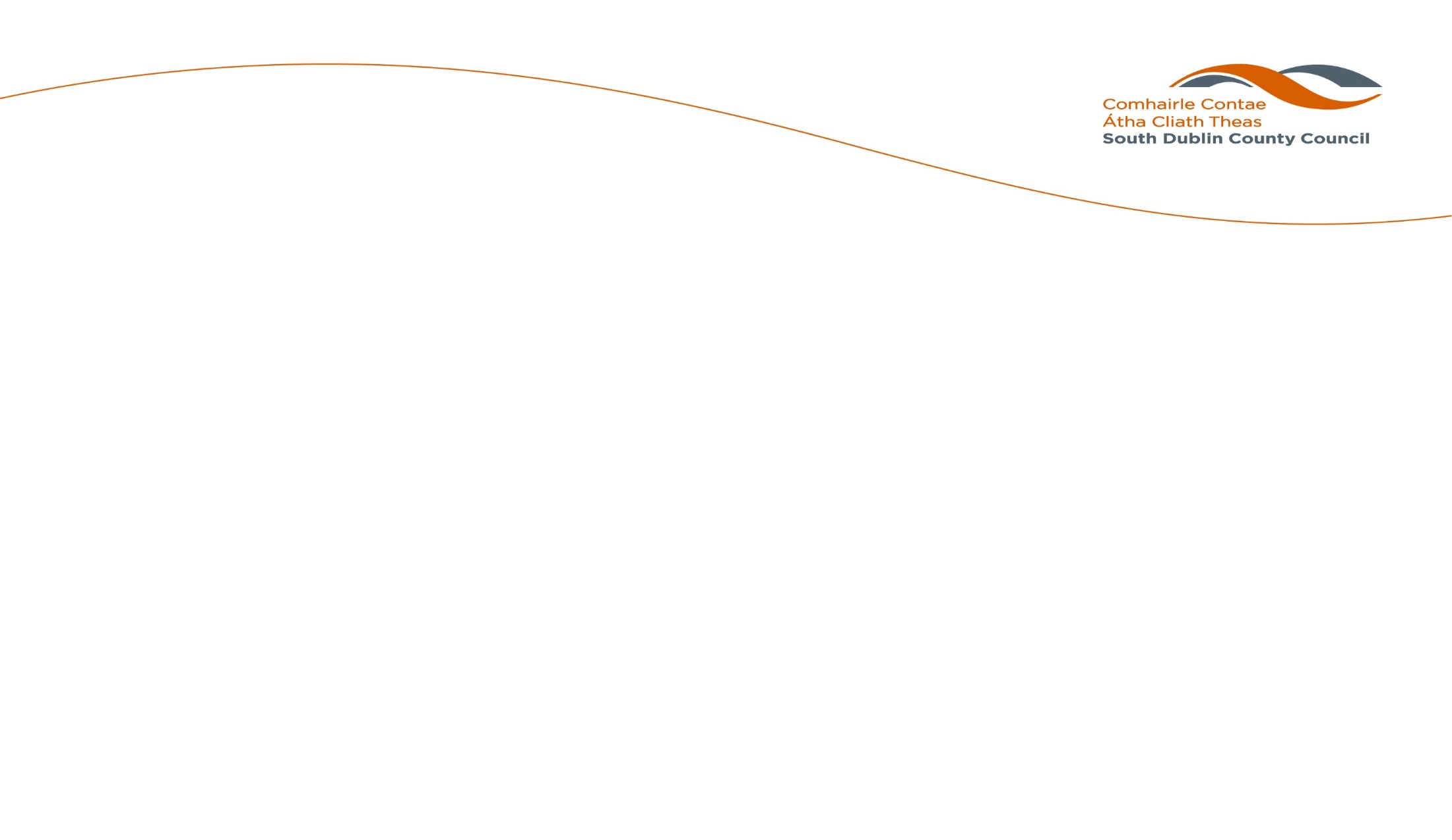 Refusals of Properties - Areas
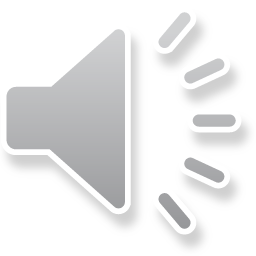 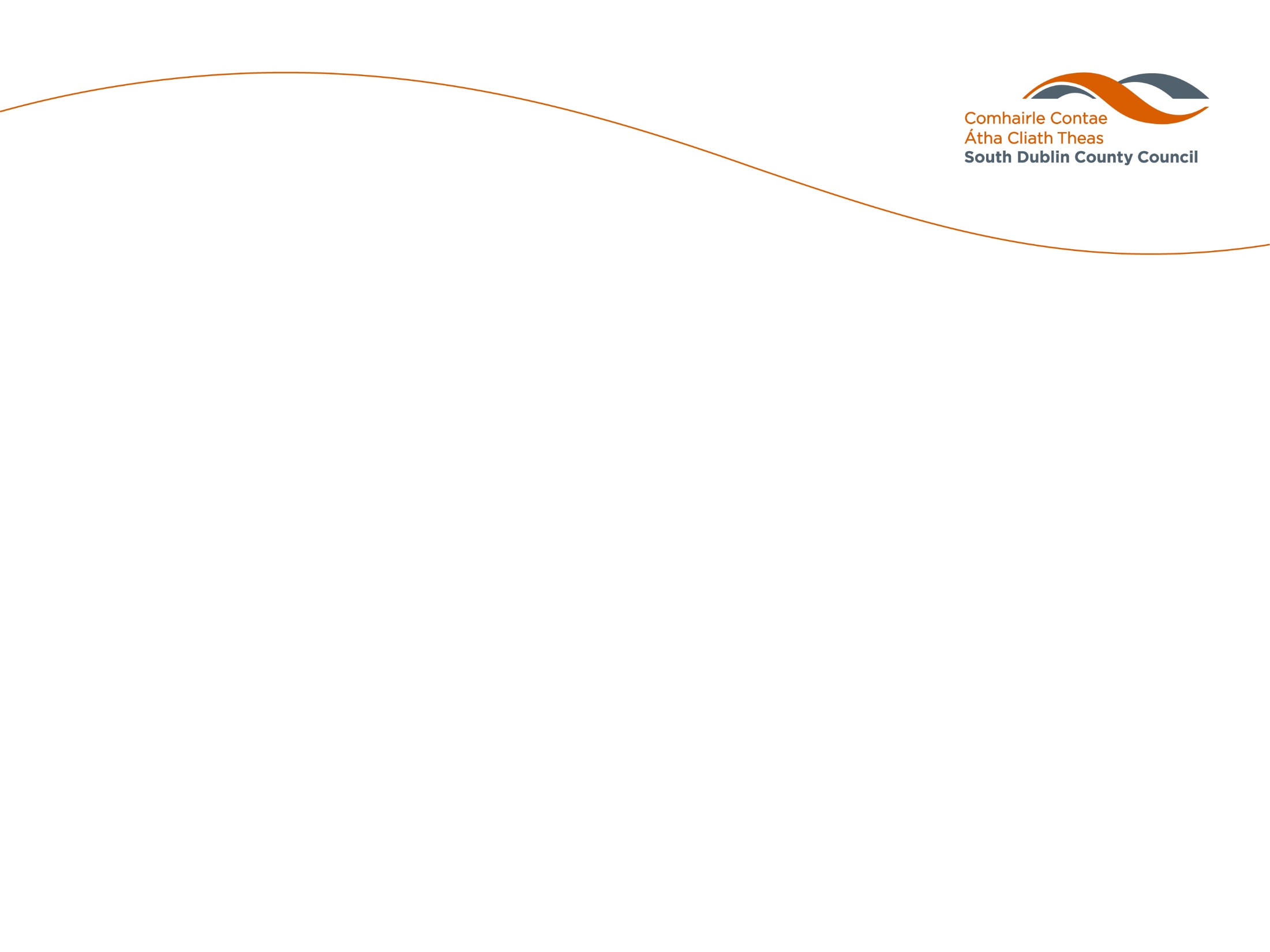 Homeless Register
Self Accommodate 2023
Rough Sleeper Count November 2022
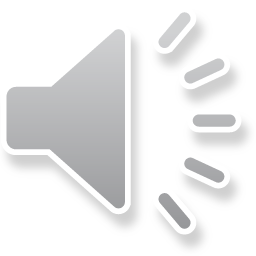 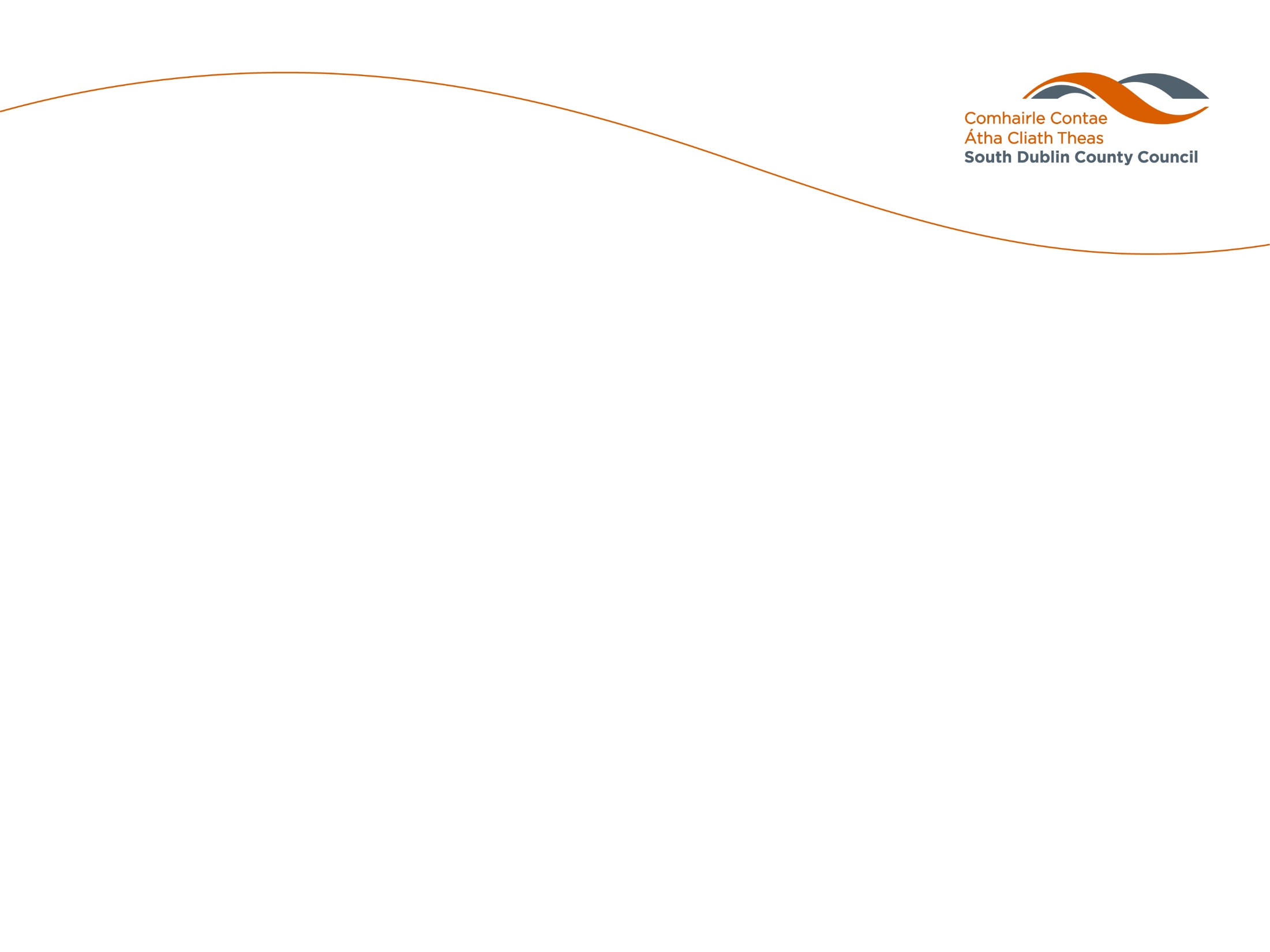 Homeless Need
(% of Housing List)
Exits from Emergency Accommodation
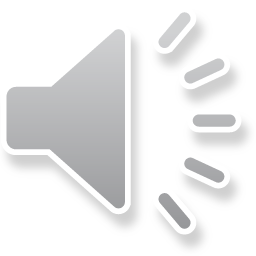 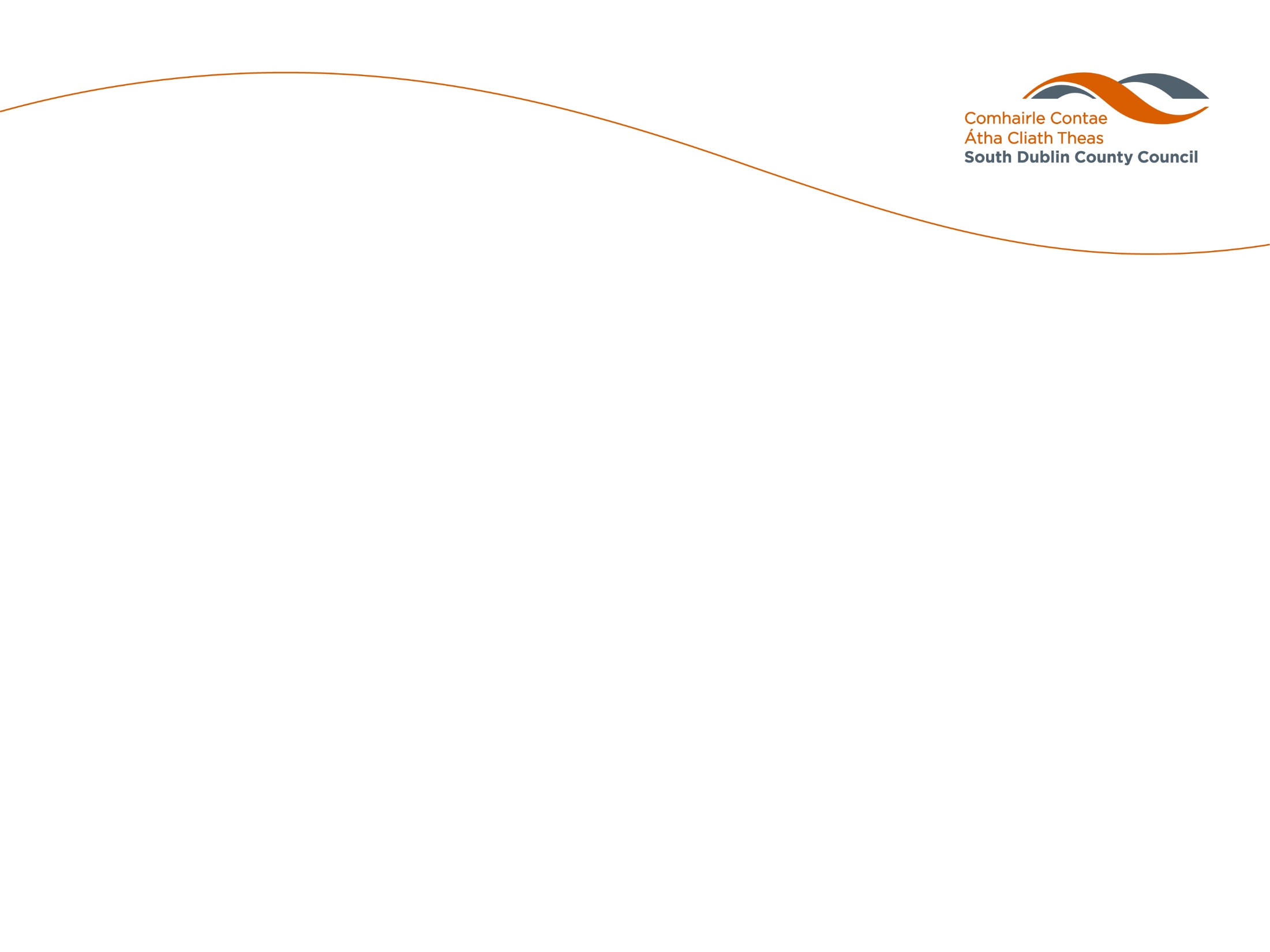 Age Friendly Housing Demand & Rightsizing Opportunities
Medical Priority List (including Transfers)
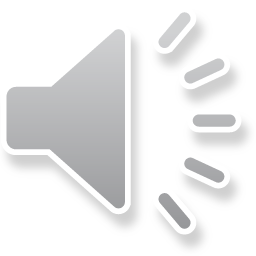